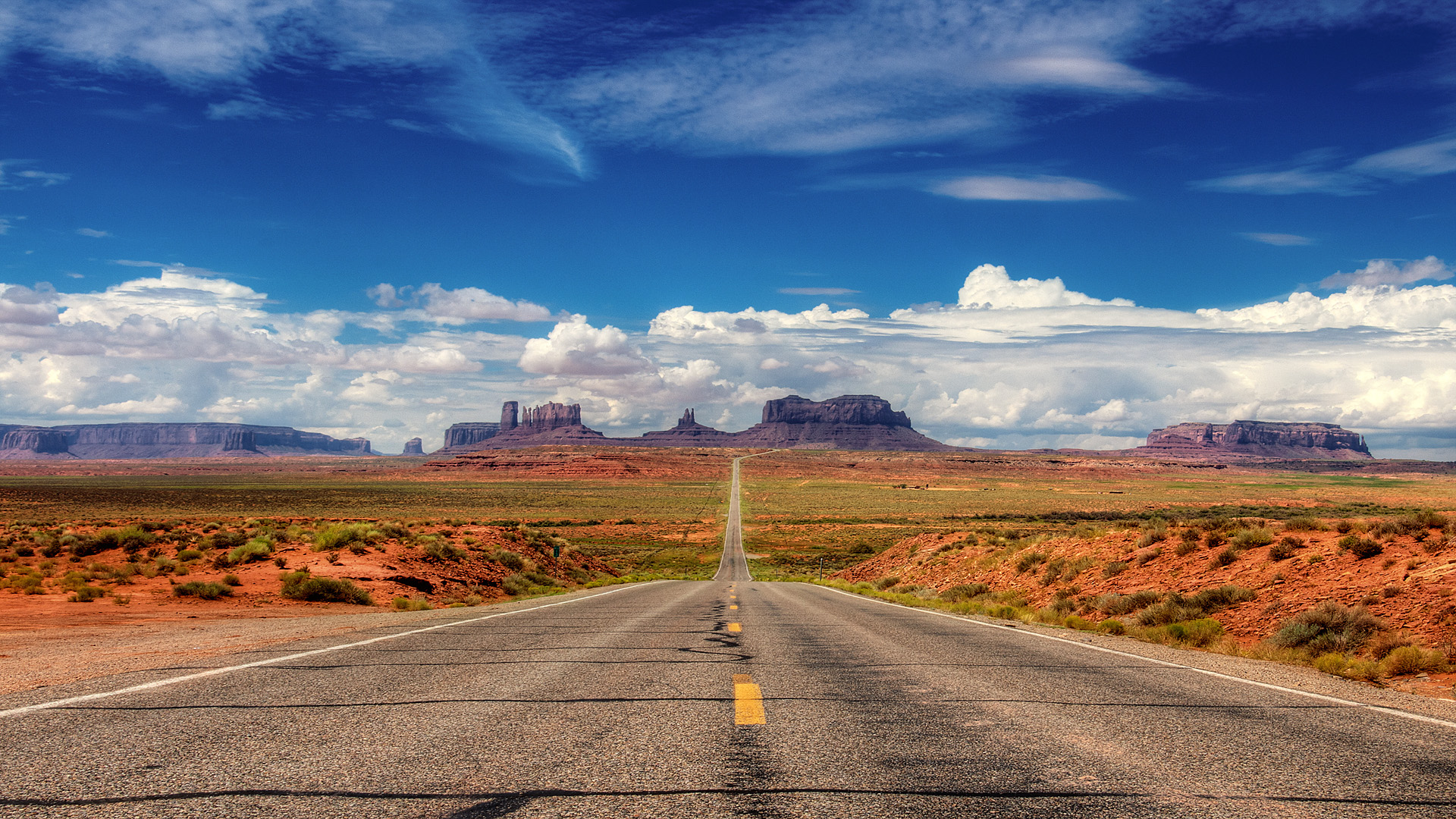 Expanding Your Horizon
Perspective of a “non-engineer”
CHALLENGES
PROJECT MANAGER
Cons
Pros
Subject Matter Expert in only one field
Not familiar with the process
Ask a lot of questions
Subject Matter Expert in one field
Task driven process
Ask a lot of questions
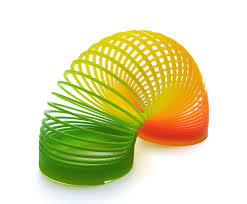 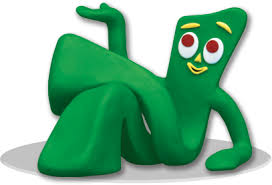 PROJECT MANAGERScope/Schedule/Budget
Organized
Humility
Multi-tasker
Independent
Excellent Communicator
Motivated
Confidence
Decision Maker
…… and sometimes Magical
PROJECT MANAGERScope/Schedule/Budget
Organized
Humility
Multi-tasker
Independent
Excellent Communicator
Motivated
Confidence
Decision Maker
…… and sometimes Magical
Don’t just think outside the box, get rid of the box!
ENDLESS POSSIBILITIES
Right of Way Agents
Designers
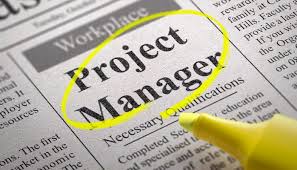 Planning Staff
Surveyors
Utility Technicians
Environmental Coordinators
OPPORTUNITY TO SUCCEED